La Loi de programmation de la recherche (LPR) arrive !

Nous pouvons encore agir!
Les décrets à venir…
Fin octobre 2021, tous les décrets devraient être publiés.

Chaires de professeurs juniors
Suppression de la qualification PU pour les MCF et système dérogatoire en droit
Contrats doctoraux de droit privé 
CDD post-doc droit public
CDD post-doc droit privé 
Contrat de mission scientifique droit public
Contrat de mission scientifique droit privé 
Éméritat 
Déclaration d’intérêt expertise
Congé enseignement recherche pour salariés du privé 
Exercice temporaire des fonctions de recherche pour salariés du privé
Autorisation pour activité accessoire 
Classement au moment de l’entrée dans le corps des MCF
Protocole de requalification des emplois (BIATSS)
RIPEC : régime indemnitaire des personnels enseignants et chercheurs
Repyramidage des EC : promotion interne des MCF en PU
Indemnités différentielles de début de carrière MCF
RIPEC (Régime Indemnitaire des Personnels Enseignants et Chercheurs)PRIMES versées en complément de notre traitement indiciaire
Le RIPEC est décomposé en trois parties versées mensuellement dans le cadre de nos rémunérations:
Grade. Montant fixé par arrêté (= prime statutaire pour tout le monde dont la LPR a augmenté le montant)
Fonction. Responsabilités éligibles sont déterminées par le chef d’établissement. Plafonds seront définis par le ministère. Prime supplémentaire d’une durée maximale de 18 mois possible pour les chargés de mission.
Individuelle. « Liée à la qualité des activités et à l’engagement professionnel des agents au regard de l’ensemble des missions définies pour les enseignants-chercheurs » Plancher et plafond max seront définis par le ministère. L’attribution est déterminée par le chef d’établissement après avis du CAc et du CNU. Convertible en CRCT sous accord du chef d’établissement.
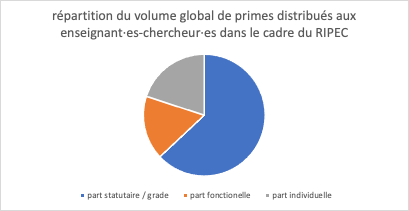 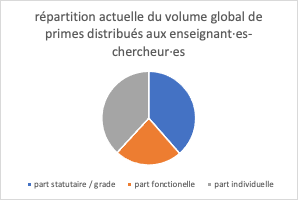 Scénario d’évolution
des trois parties du RIPEC
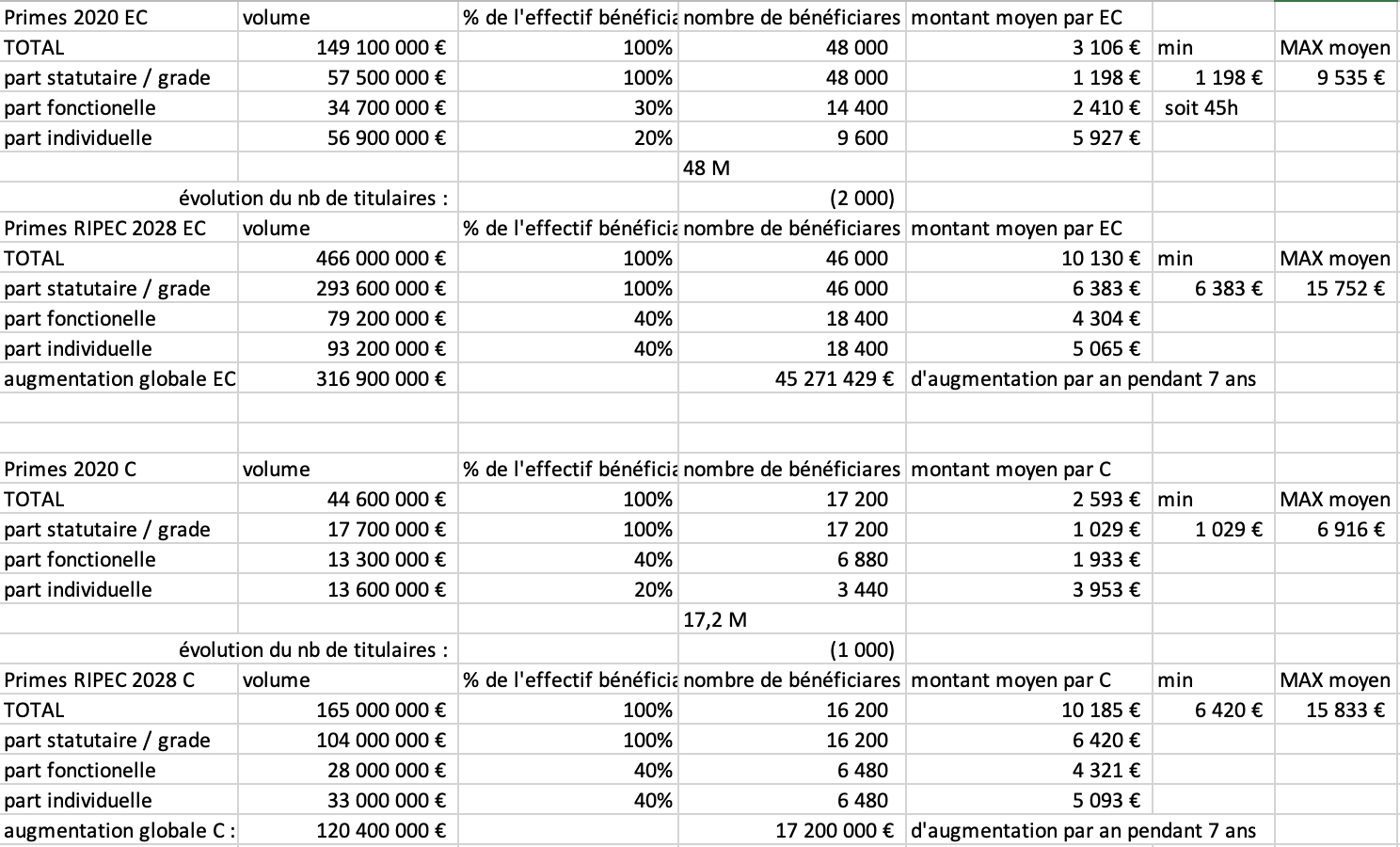 2020
2028
Situation actuelle : En moyenne chacun percevrait 3 106 €. Or ce montant est ventilé en trois parts, dont seule la part statutaire est versée à tous les EC (1 198 € par EC). Un EC qui aurait l’ensemble des primes aurait en moyenne 9 535 €.
À terme en 2028 : Si le montant des primes était distribué équitablement à l’ensemble des EC, chacun percevrait en moyenne 10 130 €. Ce montant étant ventilé en trois parts, dont seule la part statutaire est versée à tous les EC (6 383 € par EC), un EC qui aurait l’ensemble des primes aurait donc en moyenne 15 752 €.
Si la part statutaire augmente, la différence entre la part statutaire et le maximum moyen que peut toucher un EC reste très importante.
[Speaker Notes: salaire : indiciaire
primes : indemnitaire, avec le ripec sera de 3 parties]
RIPEC (Régime Indemnitaire des Personnels Enseignants et Chercheurs)
Analyse du SNESUP
Le RIPEC augmente le poids de l'indemnitaire (x3) par rapport au traitement indiciaire (hier de 2% à 24% et en 2028 de 16% à 40%). 
Aucune évolution de la grille indiciaire ou du point d’indice n’est prévu (gel depuis 2010).
Le régime indemnitaire est attribué par le chef d’établissement alors que les instances collégiales, CAc restreint et CNU, se contentent de donner des avis non contraignants (Clientélisme) 
La perte de l’indépendance des enseignants-chercheurs est patente avec l’attribution d’une prime d’« excellence » par un chef d’établissement pas obligatoirement enseignant-chercheur.
Le projet a été précipité avec un passage en force sans aucune place à la concertation. 
Les critères d’appréciation et la mise en œuvre seront précisés dans les lignes directrices de gestion ministérielle et locale de l’établissement. 
L’enveloppe est déterminée par le ministère (donc montant limité et nécessité de choisir)
Nos revendications
revalorisation et rattrapage du point d’indice depuis 2010 (+15% d’inflation et +3,25% de prélèvement pour les pensions) ; 
dans l’immédiat : amélioration des grilles indiciaires, primes égales pour tous et toutes ; 
à terme : primes entièrement intégrées au traitement indiciaire ;
maintien des prérogatives du CNU.
[Speaker Notes: le Ripec augmente très fortement les inégalités entre les rémunérations des EC
ordre de grandeur : 800/40 000=2% (statutaire) 
6400/40 000=16%
crainte du développement des (petits) chefs : attribution des parties variables du RIPEC
prélèvement pension : CAS pension]
Repyramidage : possibilité de promotion MCF vers PU par liste d’aptitude
Objectif d’améliorer la part des PU dans les corps d’EC hors santé (actuellement environ 15 500 PU et 33 500 MCF)
Dispositif de promotion sur liste d’aptitude du corps des MCF vers le corps des PU.
Prévu sur cinq ans (2021 à 2025) avec 400 promotions maximum par an.
Promotion réservée aux MCF HDR : pour ¾ de la hors-classe, pour ¼ de la classe normale avec dix ans d’ancienneté.

La procédure est la suivante :
Le ministère décide du nombre de promotions par établissement.
Les établissements répartissent par discipline les postes.
Le candidat remplit un dossier.
Le dossier est évalué indépendamment par le CAc restreint et le CNU pour avis.
Le président décide seul de l’inscription sur la liste d’aptitude.
Repyramidage : possibilité de promotion MCF vers PU par liste d’aptitude
Analyse du SNESUP
Le dispositif ne compensera pas la baisse de recrutement PR des dernières années 
Le dispositif ne tient pas compte des inégalités d’accès F/H au corps des PU : seulement 27 % de femmes PU et 45 % des MCF.







La procédure entraîne une augmentation du pouvoir des présidents avec des instances, CAc restreint et CNU, purement consultatives. 
Nos revendications
Tous les MCF HDR doivent pouvoir accéder aux fonctions de PU.
Un dispositif géré nationalement dans la cadre du CNU, notamment pour une égalité F/H effective
Une double évaluation locale et nationale (rôle du CNU)
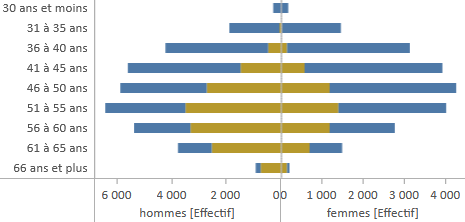 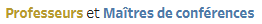 [Speaker Notes: (questions Mary) est-ce que ce repyramidage est budgetté ? en l’état actuel, impossible pour les univ de payer plus de profs d’autant que le vieillissement continue
(->) pas encore, les univ attendent les arrêtés, les chiffres, la procédure : certaines uni se préparent et devront prendre des décisions dans l’urgence

Explication du graphique : Proportion Pr/MCF chez les hommes plus de Pr que de MCF (à gauche) alors que chez les femmes plus de MCF que de Pr (56-60 ans).]
Chaires de Professeurs Juniors (tenure tracks)
L’article 4 de la loi crée un nouveau contrat de “pré-titularisation”
Recrutement sous forme de contractuel de droit public de personnes titulaires d’un doctorat pour une durée de trois à six ans.
Pourra représenter jusqu’à 15 % des recrutements PU
soit 1200 à 1300 CPJ  et 600 ou 700 versant EPST (20% des recrutements DR).
Recrutement fait par une commission ad hoc de 6 à 10 membres.
Contrat entre l’établissement et le contractuel : 
objectifs de recherche, de formation, de valorisation, de réponses à appel à projets…
obligation d’enseignement de 64 h minimum. 
“Moyens garantis” 	 
Dans le cas des recrutements par EPST, il y aura à trouver un établissement partenaire puisque le contrat est soumis à obligation d’enseignement
Titularisation par une commission ad hoc de quatre à six membres
HDR automatique en bonus de la titularisation
[Speaker Notes: CPJ (“tenure tracks”)
=Chaires de Professeurs Juniors et aussi chaires de directeurs de recherche juniors 
=création de voies parallèles de recrutement “hors statut” dans les corps des PU et DR]
Chaires de Professeurs Juniors  (tenure tracks))
Analyse du SNESUP

Attaque sans précédent contre les statuts des EC et de la FP.
Création d’une obligation contractuelle de résultats dans la recherche et la formation.
objectifs en matière de publications, de participation à des colloques, d’AAP, de transfert, de tâches collectives, de coopérations….
Atteinte à l’indépendance de la recherche ;
Inégalité d’accès au corps de PU et dans les perspectives de carrière ;
La titularisation en PU via la précarité, ou la porte ;
Ecosystème de précarisation via la création de post-doc sous la supervision de la chaire de professeur junior
Confusion diplôme-concours pour l’HDR
Nos revendications
Favoriser un recrutement au plus près de la thèse sur des postes d'enseignants-chercheurs (et chercheurs) titulaires.
Production et diffusion des connaissances, libres et indépendantes de tout pouvoir.
Réaffirmer que les AAP doivent être l'exception et le financement récurrent la règle.
Recrutement : contournement du CNU
L’article 5 de la LPR rend possible le recrutement d’EC sans passer par la qualification du CNU sous deux formes : 
Pour les postes de PU, la qualification par l'instance nationale n'est plus requise lorsque le candidat est maître de conférences titulaire. Les sections CNU ont été sommées de ne pas examiner les dossier de qualification PU dès 2020
Pour les MCF, on est dans une phase d’expérimentation de quatre ans par les établissements
Le CNU émet seulement des avis pour les primes et le repyramidage
[Speaker Notes: Cette attaque du CNU s’inscrit dans une série d’attaques déjà anciennes : Fioraso en 2013 prévoyait de supprimer la qualification CNU…
Les promoteurs de cette mesure s’appuient sur ces critiques récurrentes du CNU
Article 5 LPR :
« Art. L. 952-6-3.-Par dérogation aux articles L. 952-6 et L. 952-6-1 et à titre expérimental, pour les postes publiés au plus tard le 30 septembre 2024, les établissements publics d'enseignement supérieur peuvent demander, après approbation du conseil d'administration, à être autorisés à déroger pour un ou plusieurs postes à la nécessité d'une qualification des candidats reconnue par l'instance nationale afin d'élargir les viviers des candidats potentiels et de fluidifier l'accès aux corps, cela dans toutes les disciplines à l'exception des disciplines de santé et de celles permettant l'accès au corps des professeurs des universités par la voie des concours nationaux de l'agrégation. La dérogation est accordée par décret pour la durée de l'expérimentation, compte tenu des objectifs en matière de recrutement de maîtres de conférences n'ayant pas obtenu leur grade universitaire dans l'établissement, mentionnés à l'article L. 952-1-1.
« Dans ce cas, préalablement à l'examen des candidatures, le comité de sélection, ou l'instance équivalente prévue par les statuts de l'établissement, examine les titres et travaux des personnes qui ne disposent pas d'une qualification reconnue par l'instance nationale, sur la base du rapport de deux spécialistes de la discipline concernée de niveau au moins équivalent à celui de l'emploi à pourvoir. En cas d'avis favorable du comité de sélection, il ajoute les dossiers ainsi qualifiés à ceux des candidats disposant d'une qualification reconnue par l'instance nationale et à ceux des personnes dont la qualification reconnue par une instance nationale n'est pas requise. Il procède ensuite à l'examen de l'ensemble de ces candidatures.
« Au plus tard le 1er janvier 2025, un rapport d'évaluation de l'expérimentation établi par le Haut Conseil de l'évaluation de la recherche et de l'enseignement supérieur est remis au ministre chargé de l'enseignement supérieur et transmis au Parlement. Cette évaluation porte notamment sur l'incidence de la dispense de qualification reconnue par l'instance nationale sur la qualité et la transparence des procédures de recrutement.
« Un décret en Conseil d'Etat fixe les conditions d'application des dispositions du présent article, après concertation avec l'ensemble des parties prenantes, notamment les organisations représentatives des personnels, les conférences d'établissements et l'instance nationale. »]
Recrutement : contournement du CNU
Analyse du SNESUP

Porte ouverte au clientélisme ;
Sélection de candidats appuyant la politique de la présidence ;
Première étape du démantèlement du statut national des EC
Fin du jugement par les pairs de la discipline
Application du schéma de la procédure prime et repyramidage (rôle CAc et CNU) annoncé par le ministère pour l’avancement de carrière avec disparition du contingent de décisions attribué au CNU

Nos revendications
Un régime de qualification nationale cohérent avec un statut de fonctionnaire d’Etat
Une double évaluation locale et nationale et le maintien du caractère décisionnaire du CNU et du CAc restreint.
[Speaker Notes: Avec sa vision d'ensemble des disciplines en constante évolution, et à sa dimension nationale, le CNU tient - par la procédure de qualification - un rôle central dans le maintien d'un niveau scientifique et pédagogique élevé sur l'ensemble du territoire. En effet, la procédure de qualification aux emplois de Maîtres de Conférences (MC) ou de Professeurs (PR) est la reconnaissance nationale par les pairs de la qualité des travaux des titulaires du doctorat et de l'habilitation à diriger les recherches (HDR), et de ceux qui en sont dispensés. Elle constitue l'étape préalable à un éventuel recrutement dans l'enseignement supérieur. Elle est une garantie pour les établissements du niveau scientifique des futurs candidats et donc des futurs collègues. Elle prend en compte l'ensemble des missions qui incombent à un enseignant-chercheur, à savoir non seulement la recherche sanctionnée par le doctorat ou l'HDR, mais aussi un investissement dans les formations et la vie collective (extraits CP 2013).]
Quelles actions ?
Informer les collègues sur l'application de la LPR (AG, réunions)

Organiser des actions au niveau des composantes de formation et de recherche (AG locale, motions, …)

S'opposer à la mise en place des dispositifs de la LPR dans les établissements notamment CDI de mission, “tenure tracks” et recrutements hors CNU : courriers et motions au CAc et au CA des établissements.
Lien : https://www.snesup.fr/article/projets-de-motion-avis-lpr

Réaffirmer les rôles incontournables du CNU et du CoNRS et exiger le rétablissement de toutes leurs prérogatives notamment leurs pouvoirs décisionnaires